Predictable miscommunication: improving legal communication with people who speak English as an additional language
Ben Grimes, 11 May 2022
Ben.grimes@ards.com.au
‘Contrastive Analysis’
Levels of language
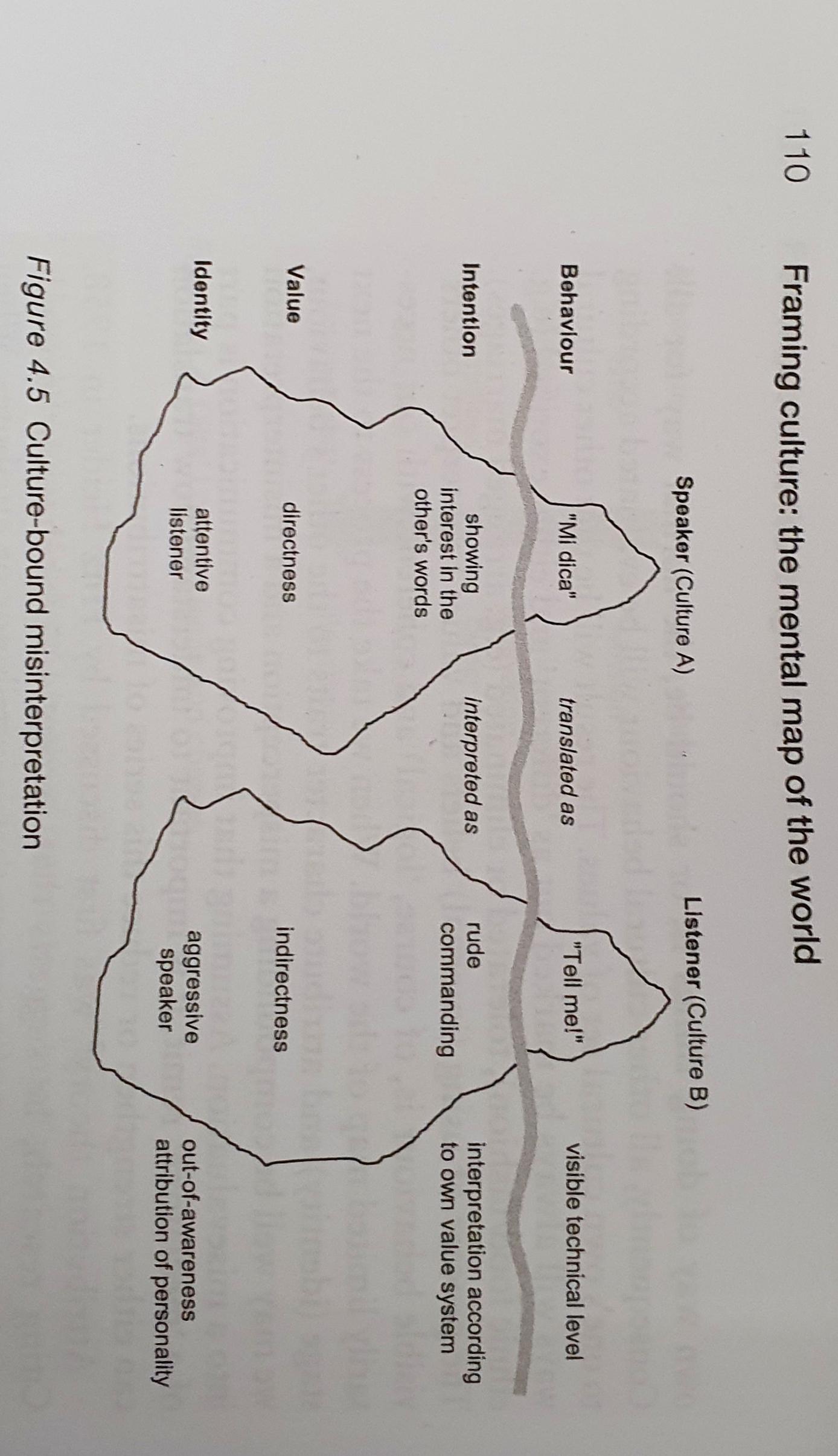 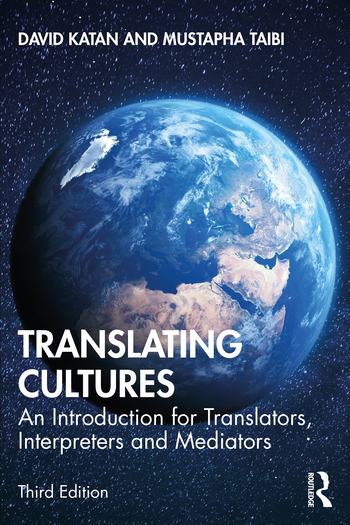 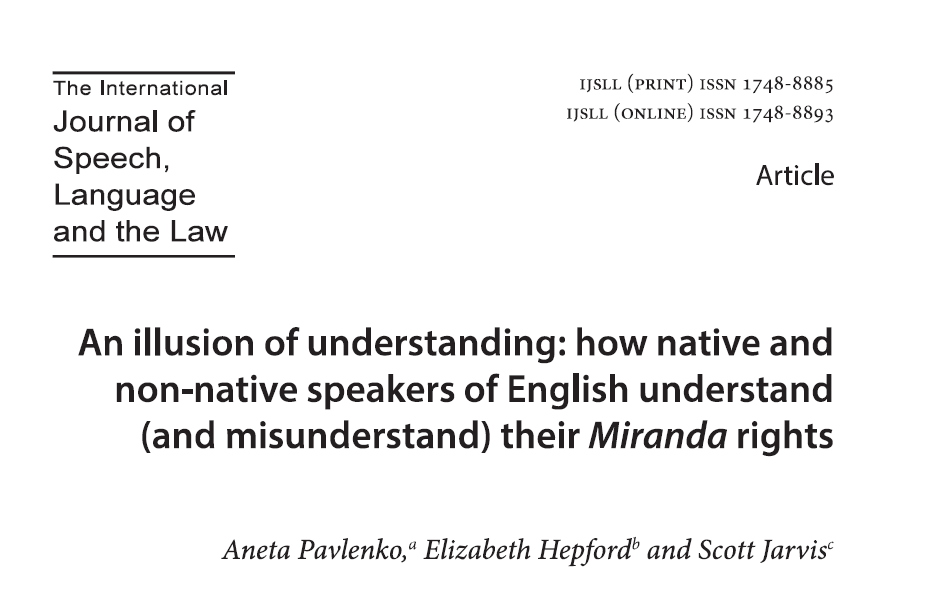 Research design
82 - L1 English speakers
117 – L1 Chinese Mandarin speakers (all enrolled in English language programs at 3 American universities)
66 – L1 Arabic speakers (all enrolled in English language programs at 3 American universities)

All but 4 of the L2 participants had taken English proficiency tests and scored in the advanced – superior range.
Methodology
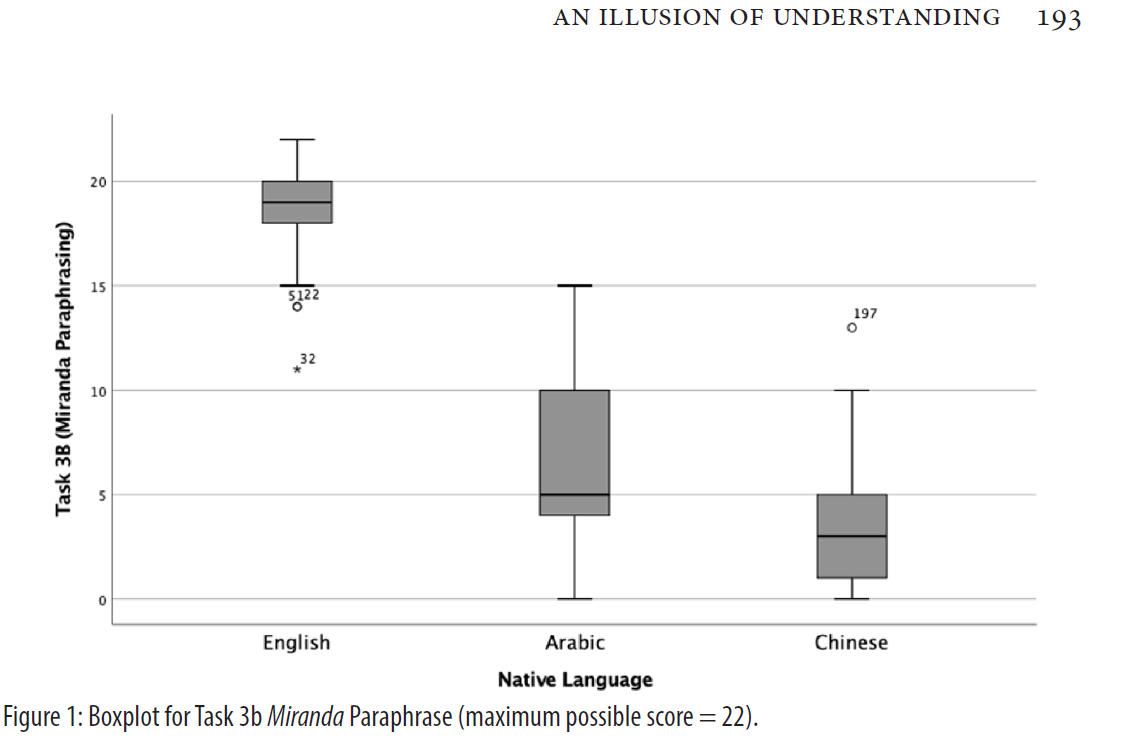 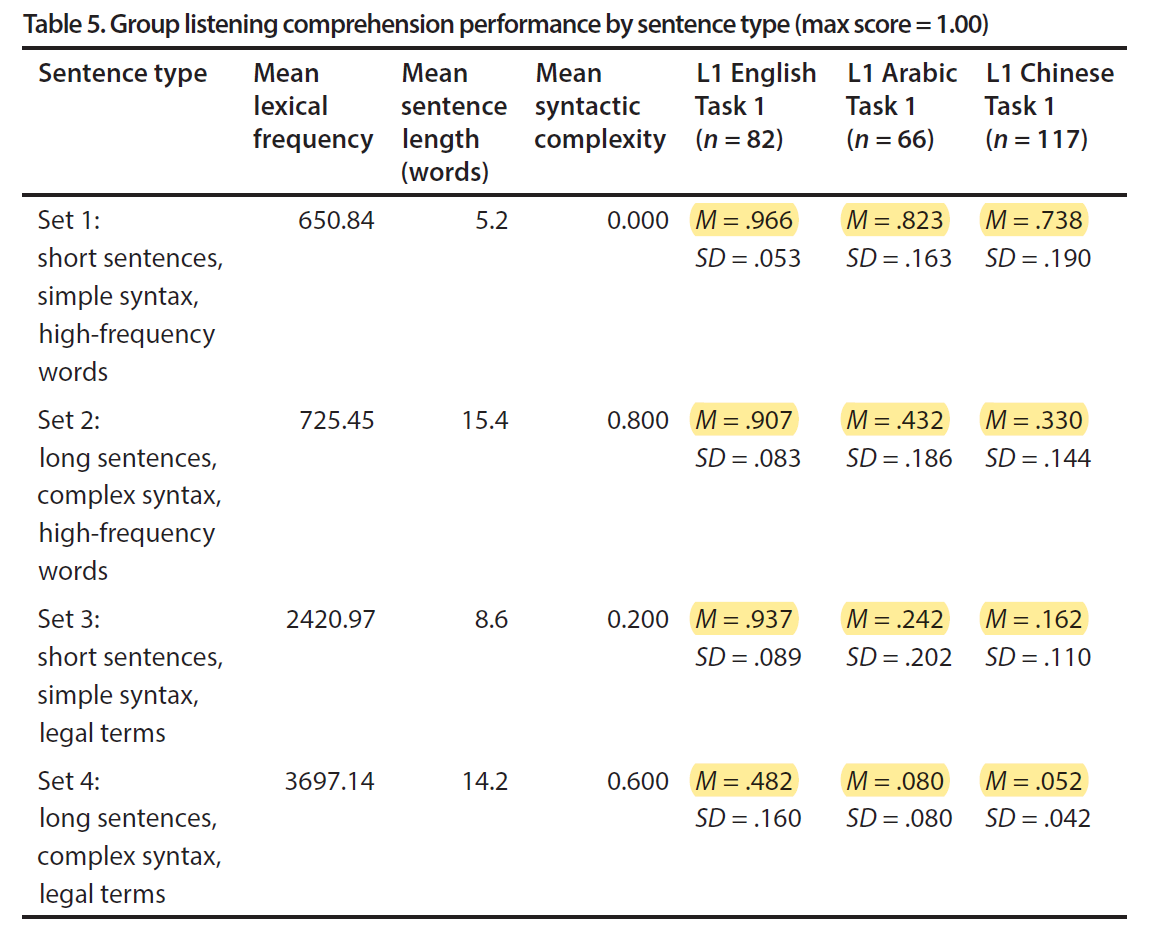 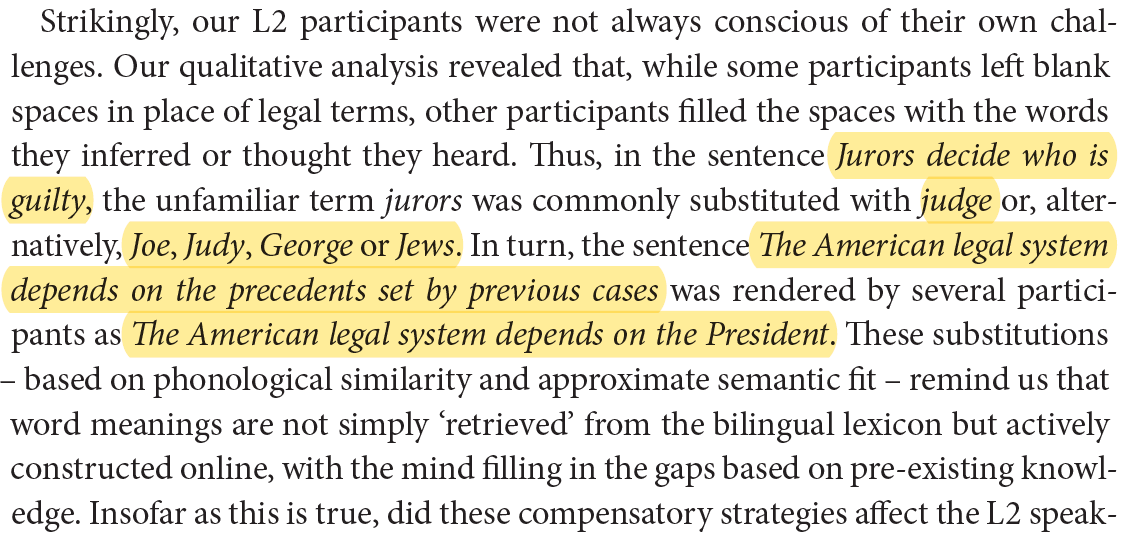 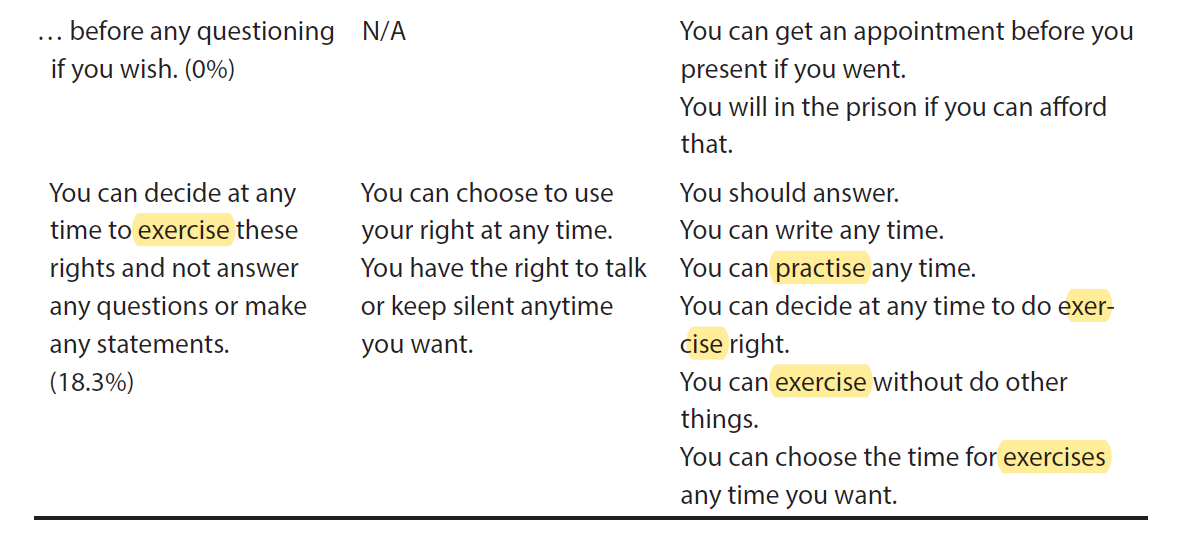 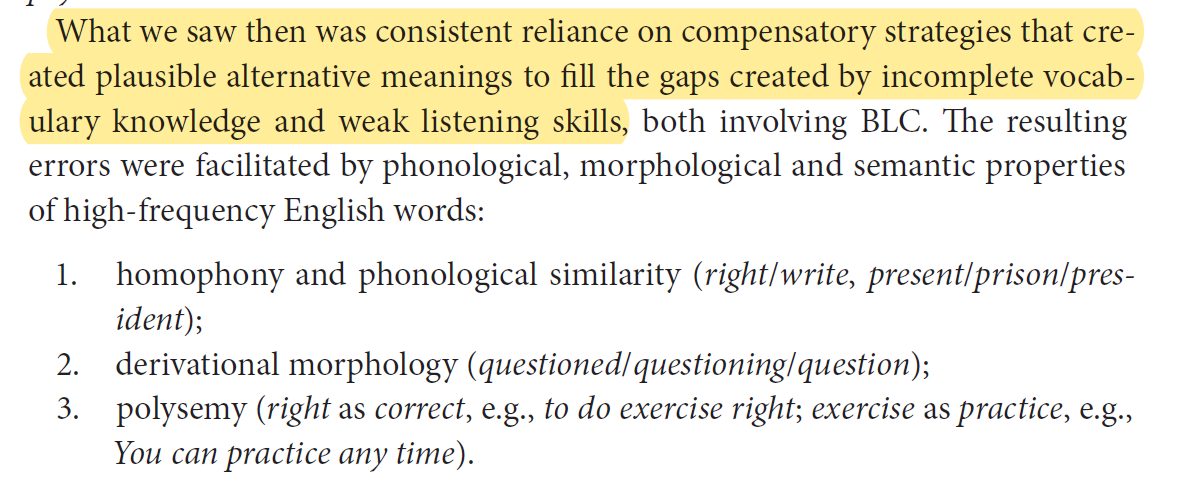 Incidental findings
Increased contact with the criminal justice system does not correlate with increased understanding of rights (>40 arrests did not have greater comprehension than <5 arrests). 
Police would increase rate of speech when delivering the caution (average 262 words per minute, compared with 198 wpm in average conversation). 
The upper range of most L2 speakers of English is 150-200 wpm.
Language and cognitive load
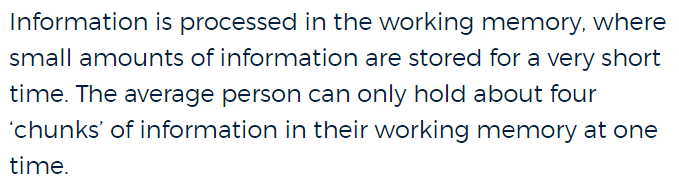 We become mentally fatigued at a quicker rate when interacting in a second language (approx. 3 times the cognitive load)
https://education.nsw.gov.au/about-us/educational-data/cese/publications/literature-reviews/cognitive-load-theory
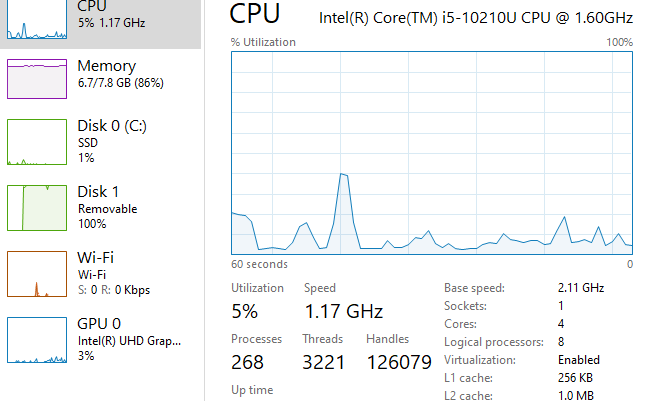 Proficiency can be uneven
“[There is] a tendency in all of us to assume that as we may understand a person who is talking in his second language in a simple conversation in English, his understanding of our conversation is reciprocal.”
- per Muirhead J, R v Jabarula (1984) 11 A Crim R 131 at 137.
Language proficiency is a spectrum
Per Kirby P in Adamopoulos v Olympic Airways SA (1991) 25 NSWLR 75 at 77-78.
1-in-4 exercise (Indonesian)
To what extent can we predict intercultural miscommunication?
Levels of language
Different sound systems
Bought = port = bot = pot = board = poured 


See Andy Butcher, ‘Linguistic aspects of Australian Aboriginal English’ (2008) 22:8 Clinical Linguistics & Phonetics 625, 628.
Consider a client’s accent as a factor that contributes to unconscious bias.
Words
Ordinary words with multiple meanings
Did you take your medicine?
Are you happy with these conditions?
You can leave after you see the lawyer. 
Your nose is running. 
How did you feel when she said that? 
He was charged.
Some examples of Aboriginal English terms with different meanings (NT)
Cheeky
Force
Half, half-way
Stop, stopping 
Business
Poison  
Fight  
Country 
Relationship terms (mum, dad, auntie etc)
Kill 
Deadly
Shame
Common problem words; partial overlap or no close equivalent
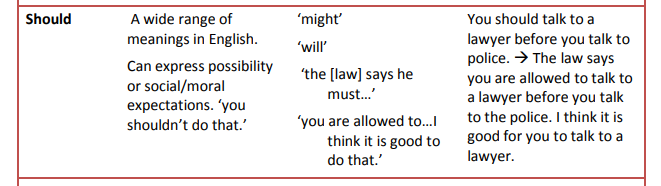 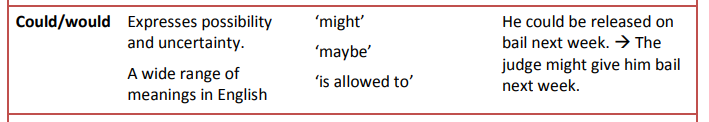 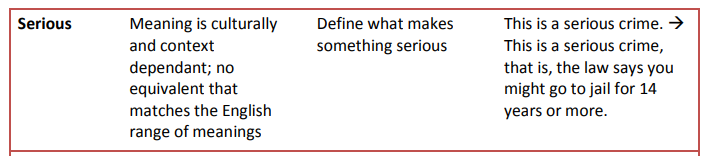 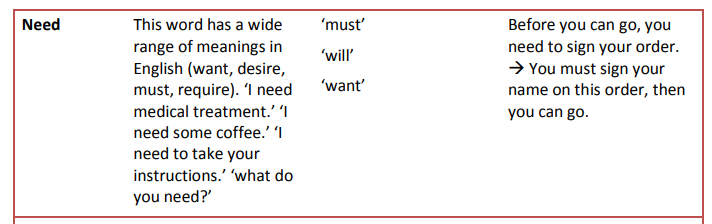 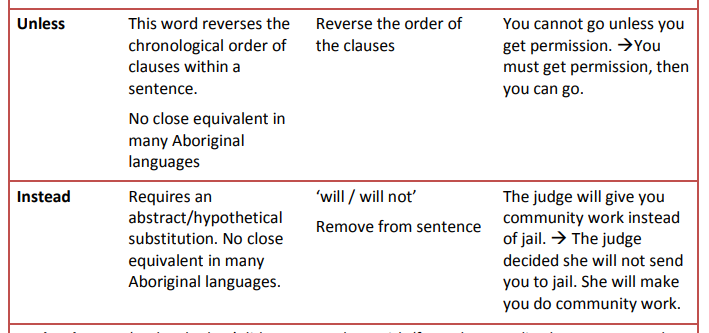 Grammar - Wangurri
Ga    milmitjpayim            ŋanapiliŋgu 
         And afternoon-became  our/for us (ex)
wapthunma  ŋanapu,          ŋaykaman ŋanapu, 
         hop                 we (ex)          go               we (ex)
bus-ḻim  ŋanapu       ŋal’ŋalun bala  ŋaykaman
         bus-to    we (ex)       climb       then  go
ga   ŋanapu   dhiŋgiŋ’  yana-warri
        and we (ex)   thinking  only-contra 
bitjan,     “Galki,”   bitjana.
         like this, “Close,”  like that.
Meaning based translation:
And in the afternoon, we hopped (off the plane) and walked to the bus. We climbed on it and went on our way. And we were thinking, “We’re close!” But we were wrong.

	- example courtesty of Dr Marilyn Mclellan, ARDS
Warlpiri
“You were sentenced to 18 months imprisonment, suspended after 12 months, with an operational period of 2 years.” 
Yilyajangku magistrate-rli  jalangu jail-kirra.
	Sent-you [the] magistrate today jail-to.
Kapunpa nyina 12 months-ki, ngula-jangka kapunpa wilypi-pardimi.
	You will stay for 12 months, after that you will exit.
Ngula-jangkaju, ngurrju-nyinaya jirrama year-ku.
	After that, be good for 2 years.
Nyampu jirrama year-puru, kajinpa rdilyki-pinyi law jirrama year-puruju, kapunpa pina yukami jail-kirra 6 months-kariki.
	During these 2 years, if you break the law during the two years, you re-enter  jail for another 6 months.
“The offender is currently unsuitable for supervision because she has failed to demonstrate an understanding of what supervision would involve.  She has a history of non-compliance with orders of the court and a disregard for authority.”
Kulalparnarla nyampuku rdujuku yungkarla order.  Nyiya-jangka-wiyi?
	I cannot give this woman a order.  Why not?
Panu-karirli magistrate-rlu yungu-lurla kamparrurlu-wiyi  panu order-patu.
	Many magistrates previously gave her many orders.
Kula-ka jungangku milya-pinyi order nyampu-patuju.  Manu kula kajana linpangku purda-nyanyi.
	She doesn’t truly understand these orders.  And she doesn’t obey them.
Wilji-nyayirni nyampuju mina-nyayirni!
	She’s persistently belligerent and contemptuously defiant [of the 	magistrates orders]!
Examples courtesy of Steve Swartz, Aboriginal Interpreter Service
Grammar
Passives
3 problems with passives
1. grammatically not possible in some languages
2. Hearer attaches verb to the wrong person;  ‘She was assaulted.’
3. Requires hearer to supply missing information; hearer may incorrectly supply missing information. ‘Your application was rejected.’
Abstract nouns
Cause and effect
Prepositions to discuss time
Negative questions
Tense (and aspect)
I work. 
I worked. 
I will work. 
I did work.
I do work.
I have worked. 
I will have worked. 
I was working.
I am working.
I will be working.
I had been working. 
I have been working. 
I will have been working.
www.nt.gov.au/ais
Tense (and aspect)
I work. 
I worked. 
I will work. 
I did work.
I do work.
I have worked. 
I will have worked. 
I was working.
I am working.
I will be working.
I had been working. 
I have been working. 
I will have been working.
www.nt.gov.au/ais
“You are going to be imprisoned for 3 months because you didn’t comply with your orders.”
“You are going to be imprisoned for 3 months because you didn’t comply with your orders.”

“[Last year] the judge gave you rules to follow. You did not follow those rules. That is why today I am sending you to jail for 3 months.”
There is no way that you can be allowed to attend that funeral. You should accept this reality and focus on dealing with your anger issues.
There is no way that you can be allowed to attend that funeral. You should accept this reality and focus on dealing with your anger issues. 
I will not give you permission to go to that funeral. You cannot change what I have decided. The best thing for you is to think about the things that will help you become less angry. [there is a program that will help you].
A person is guilty of contempt of the court if they do not, in the face of the court, comply with a lawful direction of the court.
A person is guilty of contempt of the court if they do not, in the face of the court, comply with a lawful direction of the court. 
There is a law called contempt of court. This law says that a person in a courtroom must obey what the judge tells them to do. A person who does not obey what a judge tells them to do in a court room might be breaking the law and the judge might punish them with a fine or time in jail.
“Before you can leave, you need to sign your orders.”
“Before you can leave, you need to sign your orders.”
 “You must sign your name on that paper, then you are allowed to leave the court building.” 
“The court orderly will write these rules on paper, called your ‘order’. You must sign your name on that paper. [When you sign your name, you are promising to follow those rules.] After you sign your name, you are allowed to leave [the court building].
“You were sentenced to 2 years imprisonment, suspended after 12 months, with an operational period of 18 months.”
“You were sentenced to 2 years imprisonment, suspended after 12 months, with an operational period of 18 months.”
 
“Today I am sending you to jail for 12 months. After that, you will come out of jail. After you come out of jail you must [follow these rules / not break the law] for 18 months. If you break the law/rules during those 18 months, you will come back to court. A judge will decide about sending you back to jail for 12 months, or maybe longer.”
“There are 4 things you must remember/understand;
1. How long you are going to jail for, starting today. 
2. what rules you must follow after you come out of jail.
3. How long you must follow those rules. 
4. How long you might go back to jail for if(when) you break any of those rules.”
“You can only go to the football game if the corrections officer approves it.”
“You can only go to the football game if the corrections officer approves it.”

“You must ask the corrections officer about going to the football game. Maybe she will say yes, maybe she will say no. You must do what she says.”
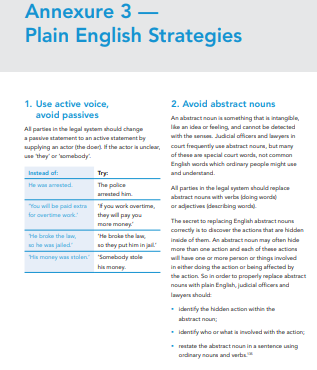 Additional resources
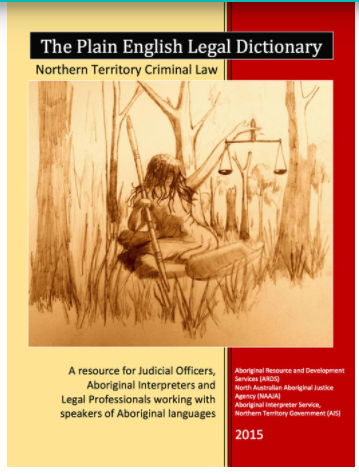 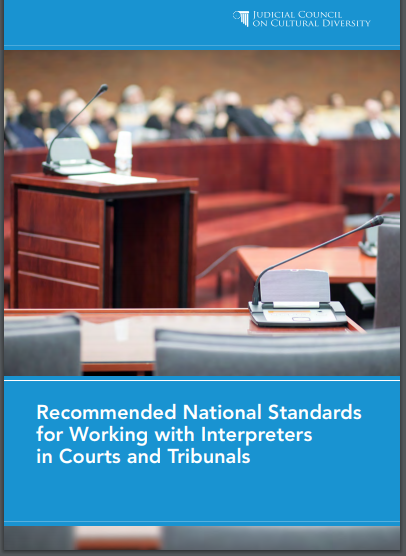 Factors contributing to linguistic vulnerability in the legal system
Some linguistic considerations
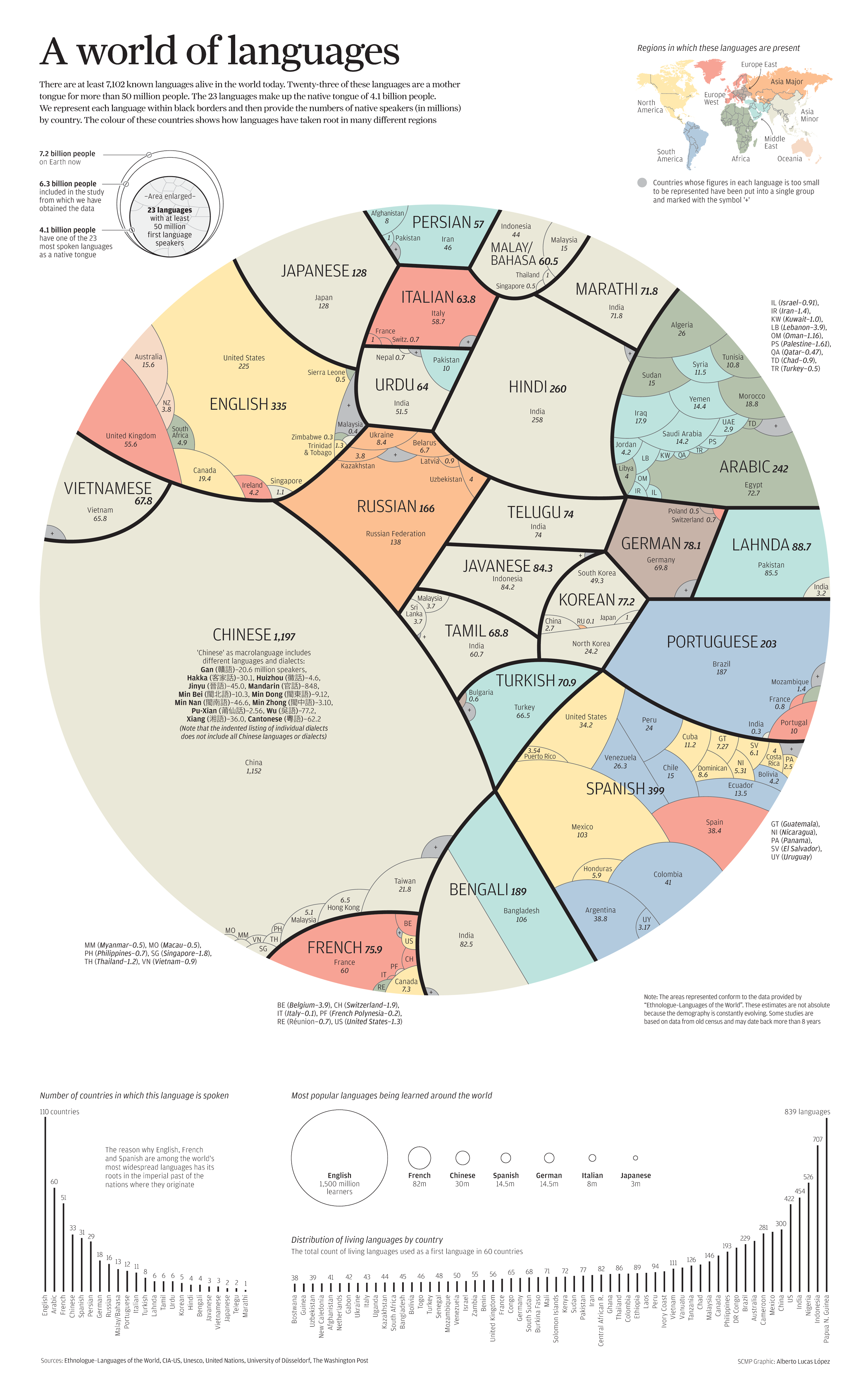 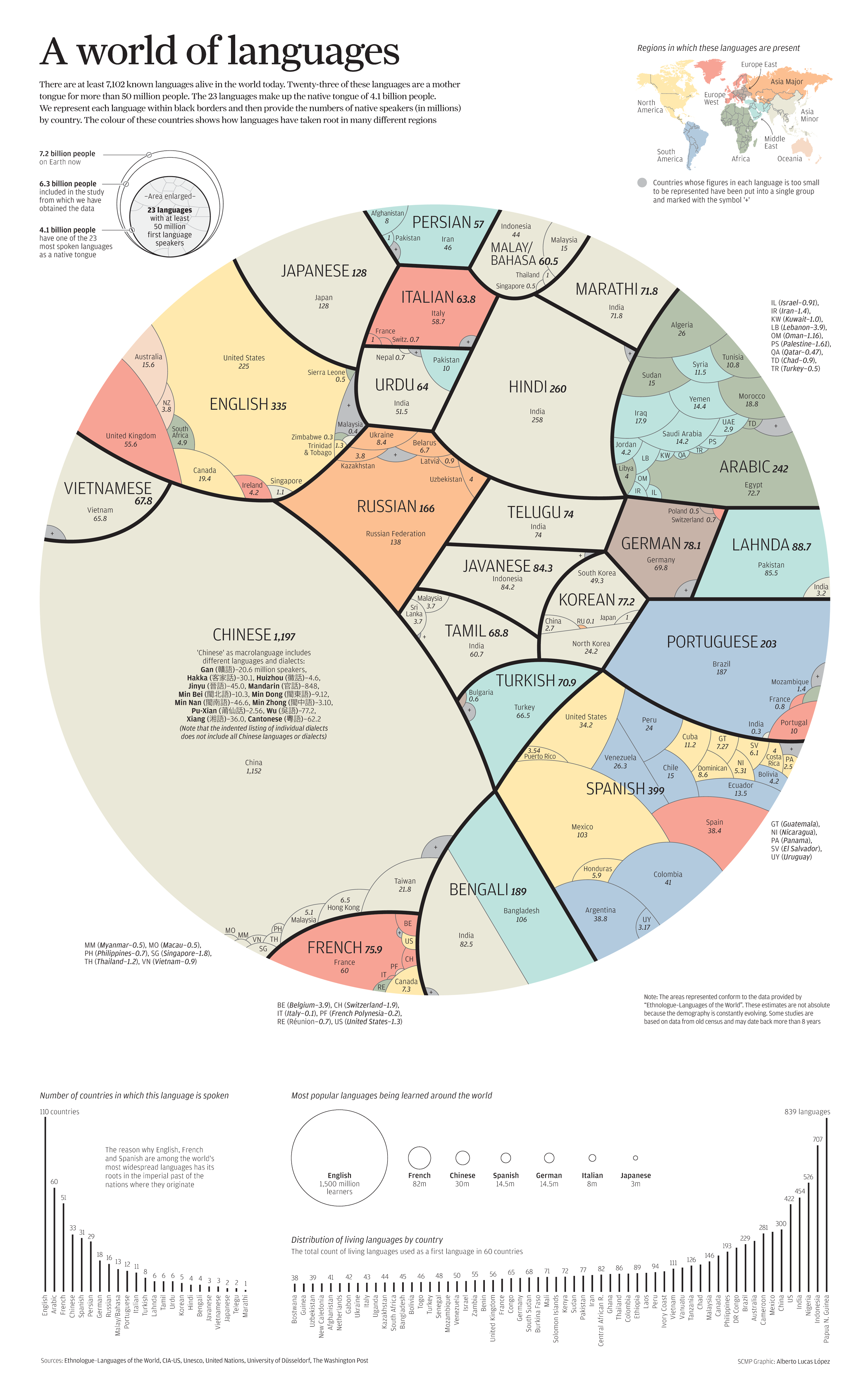 https://www.scmp.com/infographics/article/1810040/infographic-world-languages
A fairly typical ‘language profile’
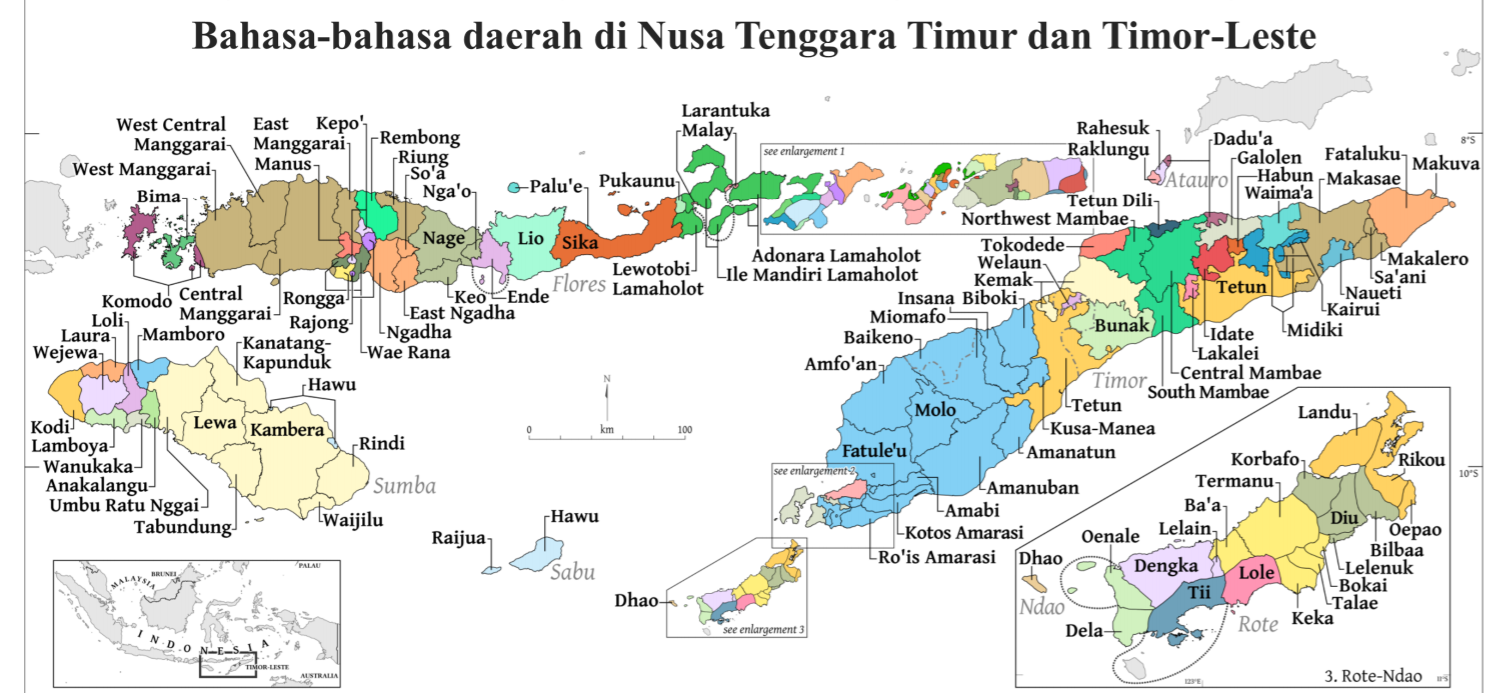 https://ubb.or.id/download/peta-bhs-ntt-tl/
A fairly typical ‘language profile’
Identify potential communicational vulnerabilities